Djelomično korjenovanje i racionalizacija nazivnika
Lidija Blagojević, prof. savjetnik
Djelomično korjenovanje
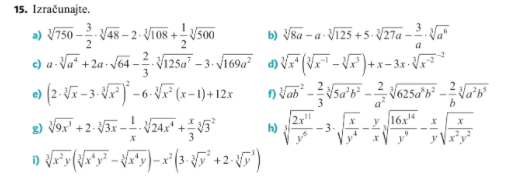 Na satu ćemo riješiti b i c, za domaću zadaću a i d
Uvođenje pod znak korijena
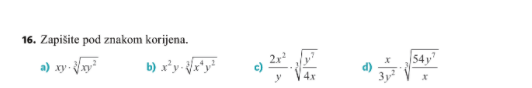 Na satu ćemo riješiti b i c, za domaću zadaću a i d
Racionalizacija nazivnika
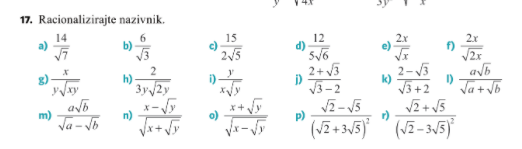 Na satu ćemo riješiti b, c, j i m  za domaću zadaću a, d, k i l